Figure 1 Failing to look at the eyes. Shown in each image are the regions of a face at which different groups of ...
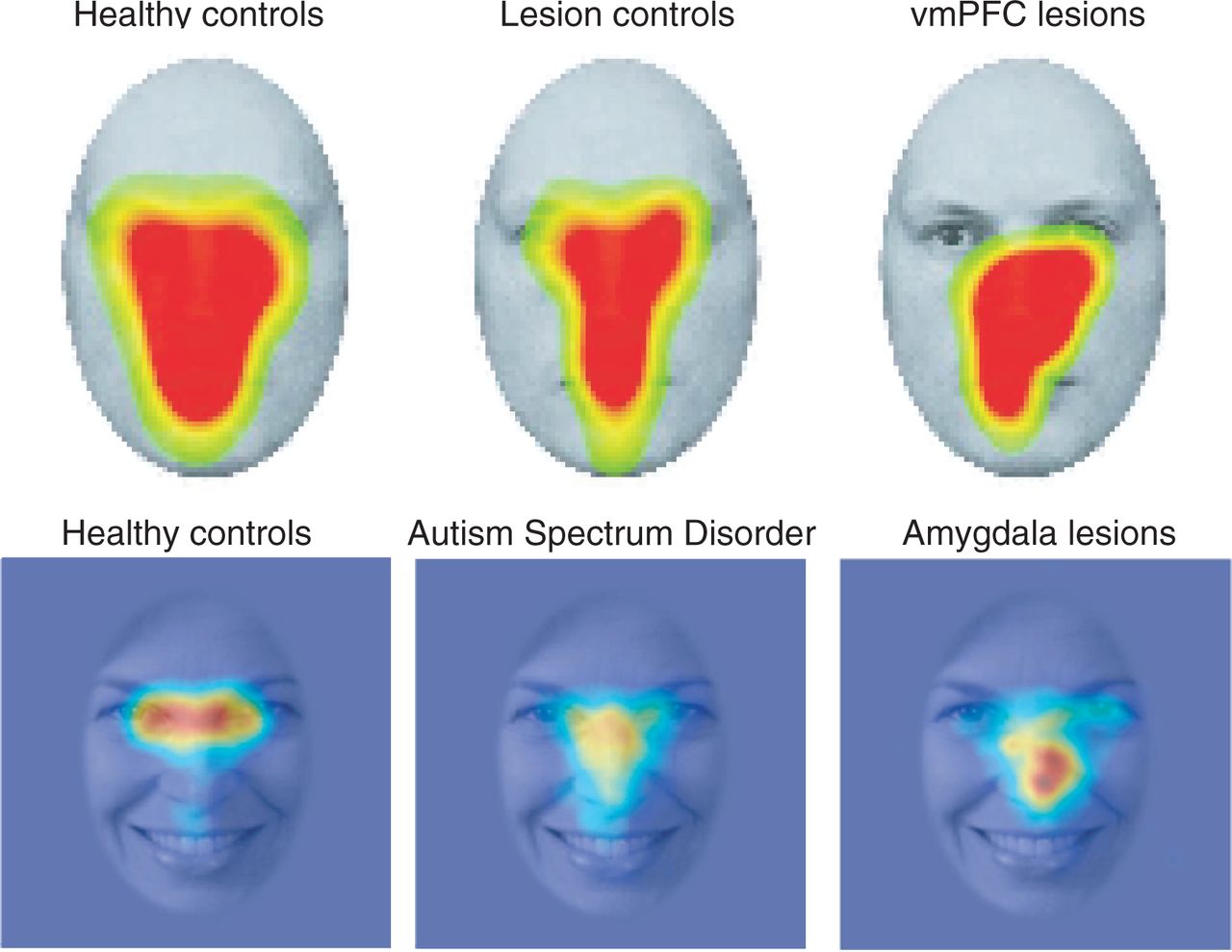 Brain, Volume 137, Issue 6, June 2014, Pages 1572–1574, https://doi.org/10.1093/brain/awu108
The content of this slide may be subject to copyright: please see the slide notes for details.
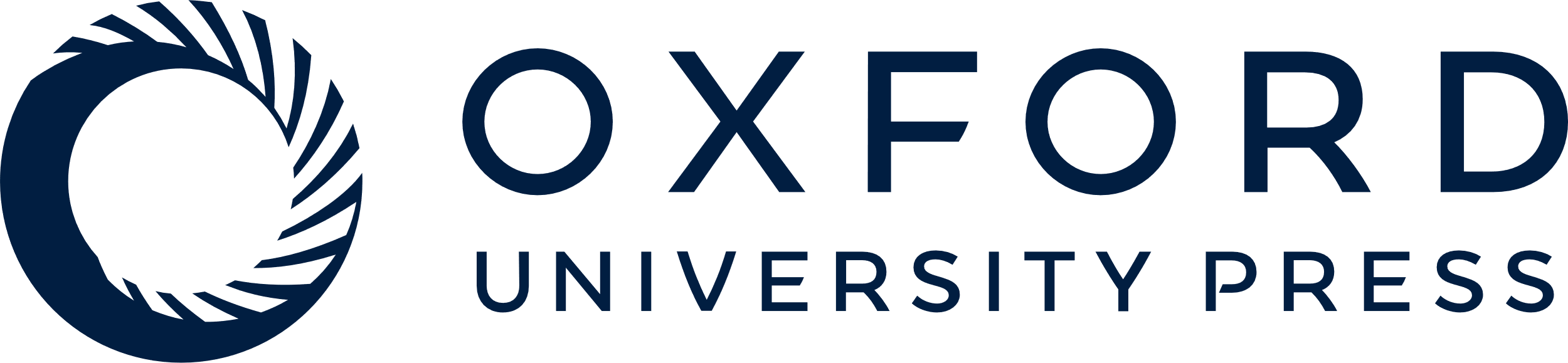 [Speaker Notes: Figure 1 Failing to look at the eyes. Shown in each image are the regions of a face at which different groups of subjects look, as measured using eye-tracking. The hottest colours (red regions) denote those regions of the face where people look the most. Whereas this corresponds to the eye region of the face in healthy controls (far left), it is abnormal in certain clinical populations, including individuals with lesions of the vmPFC (top right) or amygdala (bottom right) and individuals with autism spectrum disorder (bottom centre) Top row: from Wolf et al. 2014. Bottom row: data from Michael Spezio, Daniel Kennedy, Ralph Adolphs. All images represent spatially smoothed data averaged across multiple fixations, multiple stimuli and multiple subjects within the indicated group.


Unless provided in the caption above, the following copyright applies to the content of this slide: © The Author (2014). Published by Oxford University Press on behalf of the Guarantors of Brain. All rights reserved. For Permissions, please email: journals.permissions@oup.com]